Многомерни масиви
Назъбени масиви
0  1  2  3
Програмиране
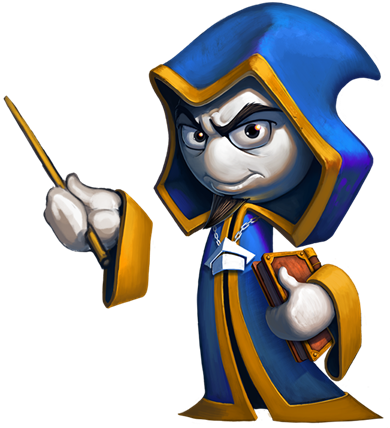 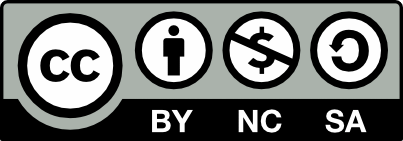 0  1  2
Учителски екип
Обучение за ИТ кариера
https://it-kariera.mon.bg/e-learning/
Съдържание
Назъбени масиви
Използване на назъбени масиви
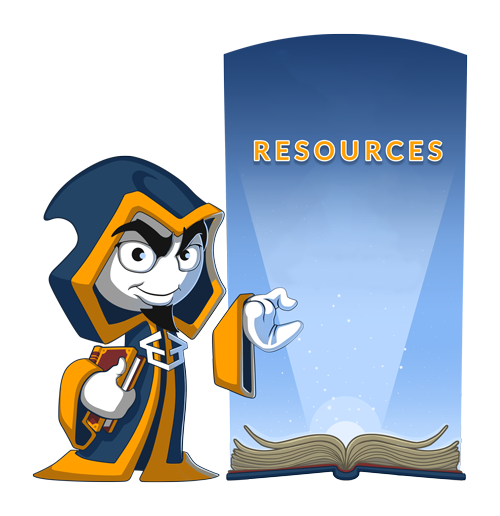 2
Назъбени масиви
Назъбен масив (jagged array) = масив от масиви, всеки с различна дължина
Назъбените масиви се създават чрез 1 двойка от скоби за всяко измерение:

Заделяне:
int[][] jaggedArray;
jaggedArray = new int[2][];
jaggedArray[0] = new int[5];
jaggedArray[1] = new int[3];
3
Назъбени масиви
Инициализиране:
0  1  2  3
int[][] jaggedArray = {
  new int[] { 2, 8, 4, 6},
  new int[] { 3, 6},
  new int[] { 10, 20, 40}
};
0  1  2
4
Назъбени масиви
Достъп до елементите


Назъбен масив от двумерни масиви:
jaggedArray[0][3] = 18;
int[][,] jaggedOfTwo = new int[2][,];
jaggedOfTwo[0] = new int[,] { {5, 3}, {2, 9} };
jaggedOfTwo[1] = new int[,] { {3, 5, 2}, {8, 2, 9} };
5
Задача: Триъгълник на Паскал
Генерирайте и изпечатайте Триъгълника на Паскал по зададена височина h. Триъгълника на паскал съдържа:
Числото 1 на 1 ред
Всяко число на всеки следващ ред се получава от сбора на двете числа над него
1
      1   1
    1   2   1
  1   3   3   1
1   4   6   4   1
5
6
Решение: Триъгълник на Паскал
int h = int.Parse(Console.ReadLine());
long[][] triangle = new long[h+1][];
for(int row = 0; row < h; row++) {
  triangle[row] = new long[row + 1];
}
triangle[0][0] = 1;
for(int row = 0; row < h-1; row++) {
  for(int col = 0; col <= row; col++) {
    triangle[row + 1][col] += triangle[row][col];
    triangle[row + 1][col + 1] += triangle[row][col];
  }
}

//TODO: Изпечатване с подходящо форматиране
Създаваме триъгълен масив
Заделяме елементи за всеки ред
Изчисляваме
7
Какво научихме този час?
Назъбените масиви са масив от елементи, всеки от които също е масив, но с потенциално различна дължина от останалите
Назъбените масиви разполагат с 1 двойка квадратни скоби за всяка една своя размерност
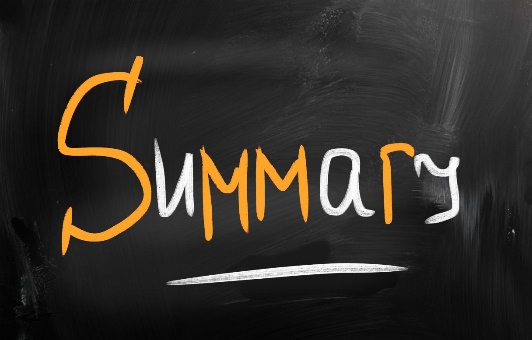 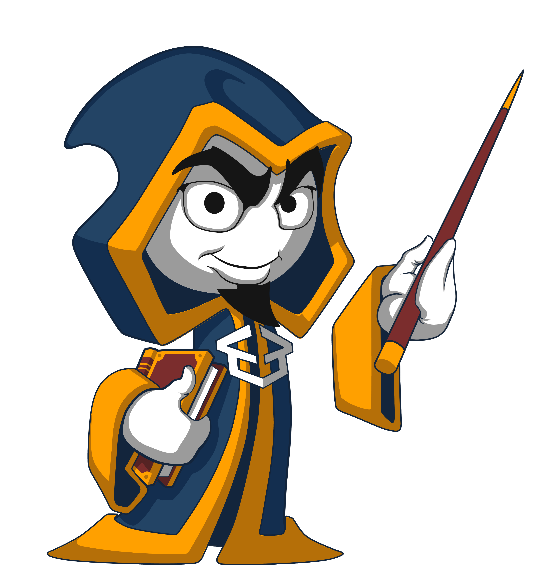 8
Многомерни масиви
https://it-kariera.mon.bg/e-learning/
Министерство на образованието и науката (МОН)
Настоящият курс (презентации, примери, задачи, упражнения и др.) е разработен за нуждите на Национална програма "Обучение за ИТ кариера" на МОН за подготовка по професия "Приложен програмист"


Курсът е базиран на учебно съдържание и методика, предоставени от фондация "Софтуерен университет" и се разпространява под свободен лиценз CC-BY-NC-SA
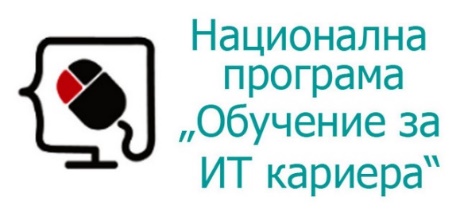 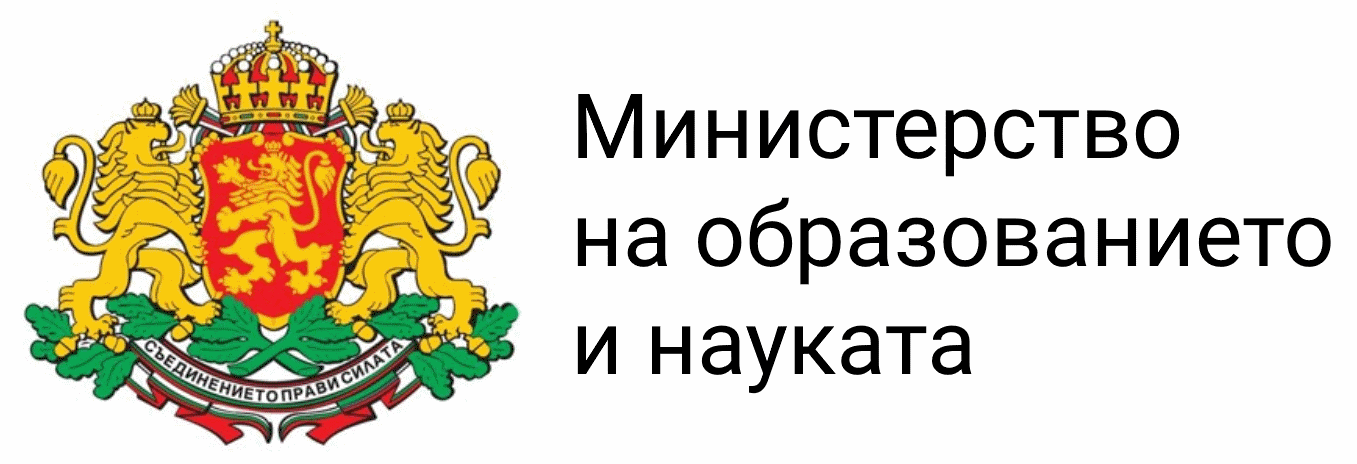 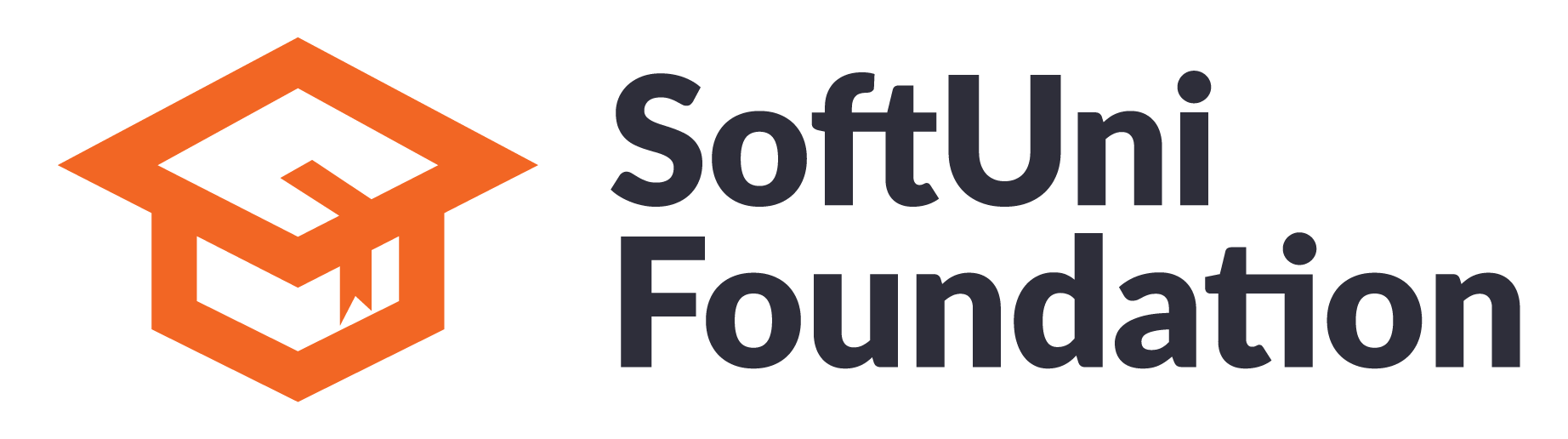 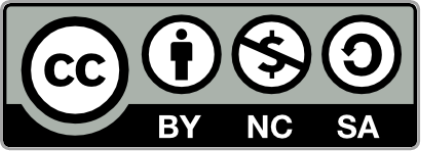 10